November 2018
Eduqas GCSE Latin - Assessment > Classroom Practice
David Stephenson
Component 3A (Narrative Literature)
(Special focus on Germanicus et Piso)
Audio Recording
The presenter is required to make an audio recording of this event. This is a control designed to ensure that WJEC is able to demonstrate compliance with regulatory Conditions of Recognition; specifically Conditions relating to the confidentiality of assessment materials. 
 
The recording will be made available to the qualifications regulator if required, but it will not be shared with any other third parties. The recording will be stored securely by WJEC for a period of three years and then permanently destroyed. 
 
Please note that delegates are NOT PERMITTED to make an audio or video recording of any aspect of this event.
Game of Two Halves
Overall Structure and Suggested Timings
Each Type of Question:
			General Thoughts
			Through 2018 Paper (sample scripts in pack)
			(Comments on marks awarded if helpful)
			Mark another Sample Answer

3. Further Thoughts on the Germanicus et Piso Text
Narrative - Structure
Germanicus et Piso OR Echo et Narcissus
40 Marks / 60 Minutes / 20% of overall marks
c. 90 lines of Latin and similar amount in English

Variety of Questions
c.15 Marks: 	Various comprehension
c.5 Marks: 	Questions on the English bit
8 Marks: 		Single style question
12 Marks: 		General “mini-essay” on the whole 						prescription (Latin and English)
Resources for teaching and learning
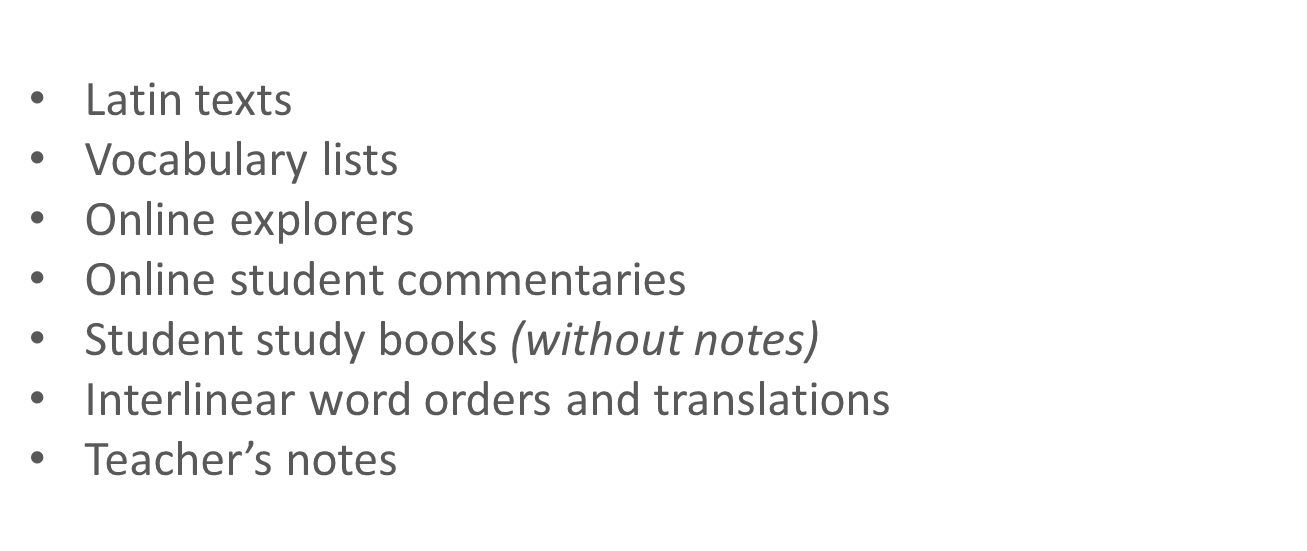 Overall Timings
NOT a lot of time
Shorter ones first
Quickly but do not rush
If you know it, gains time and confidence
Report – General Findings
More went for Echo et Narcissus
But some excellent answers in both
Refer to the right bit of text!

12-markers:
		Thematic, NOT lit. crit.
		Important to refer to entire narrative
		But no need for Latin
Comprehension Questions
All one mark per point / MS “any sensible answer”

Latin (most questions)
	- More of the “why do you think …”
	- But common sense and KNOWING it!
	- Still refer literally to the relevant bit of Latin

English sections - absolute common sense!
Tacitus Qu. 1 (Passage A)
a) In lines 2-3 (largitione … iuvabat), how does Tacitus describe the soldiers to whom Piso gave gifts?								(1)
MS: 	Disreputable / basest
ER: 	Fine!

b) From lines 3-6 (cum … sinebat) give three things Piso did to make himself popular												(3)
MS: 	Removed old/strict officers from their posts
		Replaced with his own “clientes” / followers
		Allowed laziness in camps 
		Lawlessness in cities 
		(Soldiers) rampaging through the fields / lands
ER: 	Fine!
Tacitus Qu. 2 (Passage C)
a) Look at lines 1-2 (Germanicus … corpus): what did Germanicus believe about himself? In what way was he mistaken?			(1+1)
MS: 	That he was getting better (1) but then he / his body got tired (1)
ER: 	Fine

b) Look at lines 3-4 (erit … leges): what did Germanicus suggest his friends should do after his death?								(2)
MS: 	Complain before the senate (1) and invoke / call on the laws (1)
ER: 	Attention to lemma!
Tacitus Qu. 3 (Passage D)
a) indoluerunt … hostes (lines 2-4): explain why Germanicus’ allies and enemies both felt grief at his death							(1+1)
MS: 	Friendly towards allies (1) and merciful to enemies (1)
ER: 	Fine

b) In lines 5-7 (et erant … adaequarent): with whom did some people compare Germanicus?									(1)
MS: 	Alexander the Great
ER: 	Fine
Tacitus Qu. 5 (Passage O)
ai) atque ipsa … coepit (lines 1-4): what promises did Plancina make to Piso?													(3)
MS: 	To be his ally (1) in whatever happened, (1) and (if 					necessary) his companion in death (1)
ER: 	Usually 2 because sociam … futuram esse confused

aii) Which is the correct translation of dum Pisoni spes erat absolutionis (lines 1-2)?											(1)
MS: 	B – while there was some hope of acquittal for Piso
ER: 	Fine
Ovid Qu. 1 (Passage A)
a) In lines 1-3 (aspicit … Echo), what was Narcissus doing?	(2)
MS: 	Chasing (frightened) deer (1) into nets (1)
ER: 	Fine
		But (again!) some carelessness over the lemma (loquenti)

b) Pick out two Latin adjectives which emphasise Echo’s talkative nature																(2)
MS: 	vocalis and resonabilis
ER: 	Fine
Ovid Qu. 2 (Passage D)
a) In lines 3-4 (hic… clamat), how did Narcissus react when he heard Echo? Give two ways										(2)
MS: 	Astonished (1), looked all around him (1), called out (in a loud voice) (1)
ER: 	Fine
Ovid Qu. 3 (Passage H)
a) According to line 1 (hic… ardet), what had made Narcissus tired? Make two points 																	(2)
MS: 	His (enthusiasm for) hunting (1) and the heat (1)
ER: 	Fine

b) In lines 3-5 (dumque sitim … umbra est), describe what happened to Narcissus while he was drinking										(2)
MS: 	Captivated by / fell in love with (1) the beauty of the image / reflection (1) or non-literal renderings OK but “fell in love with the image” = 1 only
ER: 	Fine

c) Which is the correct translation of cunctaque miratur, quibus est mirabilis ipse? (Line 12)															(1)
MS: 	B – he admired everything, for which he himself was admired 
ER: 	Fine
Ovid Qu. 3 (Passage H)
d) In lines 13-14 (se cupit … et ardet) how does Ovid use repetition to emphasise what is happening? You should make two points and explain your choices												(4)
MS: 	probat/probatur – active versions of same verbs to highlight Narcissus’ interaction with his own reflection / use of alliteration
		accendit/ardet – parallel meaning of verbs / heightened by alliteration
		se/ipse – repetition of personal pronoun highlights obsession
		Must refer to verbs / meanings and explain what is happening

ER: 	Most identified repetition (even without technical terminology)
		Best established repetition of meaning as well as vocab
Comprehension Questions
All one mark per point / MS “any sensible answer”

Latin (most questions)
	- More of the “why do you think …”
	- But common sense and KNOWING it!
	- Still refer literally to the relevant bit of Latin

English sections - absolute common sense!
Tacitus Qu. 4 (Passage E)
a) Why do you think Germanicus’ body was exhibited in the forum at Antioch?															(2)
MS: 	Show respect (1), status as T’s adoptive heir (1), display signs of poisoning (1), prove he was dead (1), other valid suggestion!
ER: 	Better ones explaining rather than just stating content

b) Who was Plancina?											(1)
MS: 	Piso’s wife
ER: 	Fine

c) Why do you think Plancina is mentioned here?				(2)
MS: 	Because of her connection with Martina (1)
		Connect blame for Germanicus’ death on her and Piso (1)
ER: 	Best had good understanding of Tacitus’ method (insinuation)
Ovid Qu. 4 (Passage I)
a) What was the “deceitful shape” (line 2)?						(1)
MS: 	Narcissus’ reflection
ER: 	Fine

b) In this passage, to what extent do you think Narcissus was over-reacting to his situation?											(4)
MS: 	Refusal to eat, drink or rest
		Constant gazing at the reflection
		Exclamations – “o woods” / “all I feel is confusion” etc. 
		Rhetorical questions
		OTT comparisons with oceans, city walls etc.
		Contrasting emotions (love and grief)
ER: 	Better ones explaining rather than just stating content
8-Mark Questions
“You should refer both to the content and to features such as the choice and arrangement of the Latin words”

Key Formula
	S tatement
	E vidence
     e	X planation! (or S-E-E if you prefer!)

Key to be as specific to the title as possible
VERY bread-and-butter features only
VERY predictable questions
Oh yeah, and read the line references!
8-Mark Questions
Single marks for content and / or style
Possible 2nd mark for connecting style to content
Assume will only get one mark per point!
	Content – what the passage says / means
	Style – how the content is renforced
Max 6 for only doing content or style
So as before: S-E-X formula
NOT rocket science!
8-Mark Questions
at  Cn. Piso, quo celerius consilia inciperet, postquam Syriam ac legiones attigit, largitione et ambitu infimos militum iuvabat.
 
But Gnaeus Piso, in order to begin his plans more quickly, after he reached Syria and the legions, began to win over the basest of the soldiers with generosity and bribery.

quo celerius consilia inciperet = content!
quo celerius consilia inciperet = style!
Tacitus Qu. 5 (Passage O)
b) In lines 4-11 (quod postquam … repertus est), how effectively does Tacitus portray Piso’s final hours? (MS p. 2)

ER:	MUST quote the Latin
		MUST explain significance of particular words
		Being specific is what gets the marks
Ovid Qu. 2 (Passage D)
b) In lines 7-14 (perstat … sit copia nostri), how does Ovid create and entertaining scene between Echo and Narcissus? (MS page 5)

ER:	Responses often just narrative
		Not enough quoting of the Latin to back the comment
		MUST have specific references to the text
		Tendency to give information then move on
		MUST link to the Latin 
		MUST relate comment to the question
12-Mark Questions
“Mini Essay” (“write in continuous prose”)
Half for AO2 / half for AO3
Banded descriptors system
General question on whole text (incl. non-Latin)
No comment on Latin needed (or desired)
Brief introduction and conclusion
6-7 developed paragraphs?
Both sides / a “yes and no” answer (cf ER)
12-Mark Questions
For each paragraph
	- Opening statement (e. g.  Aeneas is brave)
	- Specific example(s)
	- Explain how examples support statement!

See generic grids
Questions usually very predictable – 3 headings:
	- Character(s)
	- “How exciting” / “how interesting”
	- Other (ever more than 2-3 possibilities?)
Tacitus Qu. 6
“Piso and Plancina were in the wrong place at the wrong time” – to what extent do you think that Piso and Plancina were responsible for Germanicus’ death? (MS page 3)

ER:	Good answers overall
		Both parts addressed	- They were probably set up
									- But behaviour post G’s death
		Crucial to refer across ENTIRE prescription
		(I. e. English bit too)
Ovid Qu. 5
To what extent do you believe that both Echo and Narcissus both deserved their fates? (MS page 7)

ER:	More engagement with content of this than G&P?
		Lots of well argued responses
			- Echo totally to blame
			- Echo totally unlucky
			- Narcissus totally to blame
			- Narcissus just the target of fate
		Real sense of engagement with the stories
		Lots of encouraging psychological discussion
		Top end essays very pleasing indeed
Get It “Learned!”
Can’t do it until you know it!
“Although there is no necessity to translate passages of the text in this component, it is important that candidates know exactly what the Latin means.”
Vocab: IRRELEVANT or DAMAGING!!!
All way through first v small chunks at a time?
Introducing the texts / Historical context
Translation
	- CSCP resources			- Dictate?
	- Regular learning / revision
	- Tests: “pick out and translate the phrase …”
Getting Through It
Lit. Crit.	
	- Another clean text?
	- Brief overall introduction
	- Through text annotating with notes
	- Come up with practice questions as you go

General “Essay”
	- Easy enough to think of titles in advance
	- Set one and refine technique
	- Collect model answers (v. able pupil)
Game of Two Halves
Key Historical Stuff
Summary of the Prescribed Text
The Characters
General Literary Appreciation (time?)
The English Bits
Possible 12-Mark Questions
Key Historical Stuff
Tacitus’ Background
	- Senator under Domitian (ruled 81-96AD)
	- Suffect consul 97AD
	- Reign of terror
	- Sense of guilt
	- Obvious bias
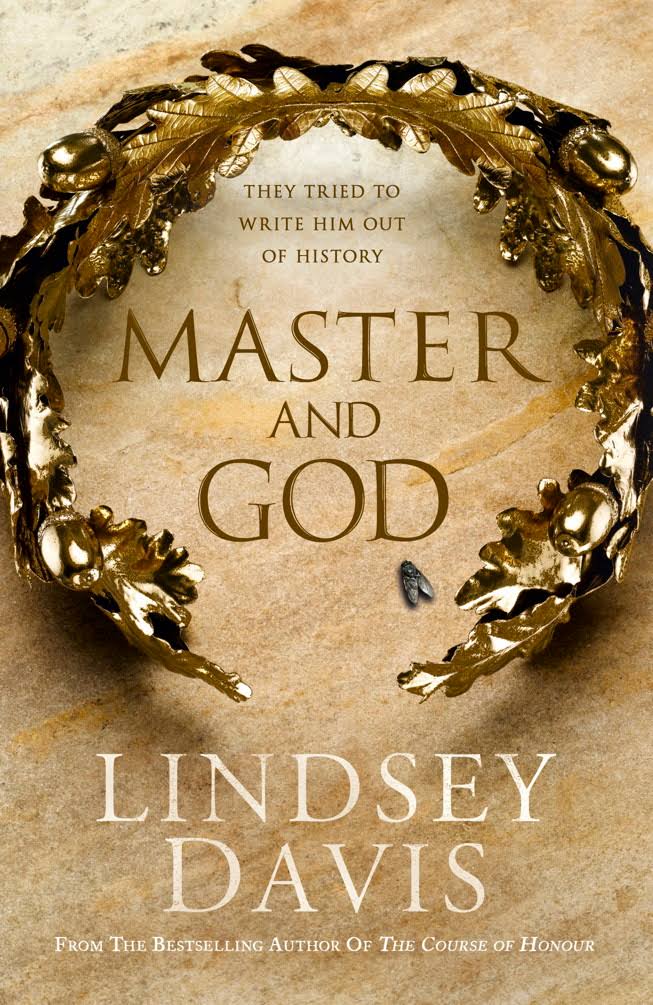 Key Historical Stuff
Tiberius
	- Oldest son of Augustus’ wife
	- Adopted / forced to remarry Julia
	- Became emperor in 14AD

Germanicus
	- Tiberius very threatened by him
	- Recalled and sent to Armenia
	- imperium maius but impossible task?
Key Historical Stuff
Piso
	- Close associate of Tiberius
	- Distinguished family / very experienced
	- Sent out as governor of Syria
	- Officially as an adiutor to Germanicus
	- Probably meant to monitor / mentor him
	- According to Tacitus, to undermine him
	- Many suspect it was to murder him
Key Historical Stuff
Events behind the Prescribed Text
	- Germanicus realised why Piso there?
	- Dealt with his mission well
	- Went to Egypt (act of disrespect to Tib?)
	- Piso began to undermine him: bad idea
	- Wives not getting on either
	- Piso left Syria (19AD) – ordered to?
	- Germanicus ill and accused Piso

(Sources on this period – Lactor 19, but not necessary for GCSE set texts, I’d say!)
Key Historical Stuff
Events behind the Prescribed Text
	- Germanicus died shortly after
	- Piso tried to forcibly resume governorship
	- Agrippina went to Rome to accuse Piso
	- Piso recalled for a senatorial trial
	- Cleared of murder but guilty of misconduct
	- Suicide before final verdict
	- Son got some inheritance

(Sources on this period – Lactor 19, but not necessary for GCSE set texts, I’d say!)
Summary of the Text
Piso arrives / begins to undermine Germanicus
Plancina (Piso’s wife) also behaving very badly
Germanicus knows but too busy with Armenia
G deals with Armenia then goes to Egypt
Germanicus falls ill
Details on things making Piso look guilty
Germanicus renounces the amicitia 
Many think he Piso instructed to leave Syria
Big deathbed speech
Summary of the Text
G dies; massive widespread mourning
Unclear weather body had signs of poisoning
Comparison of Germanicus to Alexander
G’s successor has Martina sent to Rome
Agrippina takes ashes and children to Rome
Huge pity felt by everyone for Agrippina
Piso and Plancina celebrate the news
Piso attempts to retake his governorship
This fails and he is sent back to Rome
Summary of the Text
Speculation in Rome over why Piso was in Syria
Death announced causes widespread mourning
All public business shuts down
Agrippina gets to Brundisium – harbour scene
Military escort of funereal procession to Rome
Tiberius and Livia make no public appearance
Despair at what G’s death means for Rome
Summary of the Text
Tib’s Speech (“carefully phrased impartiality”)
	- Did Piso just undermine him / rejoice?
	- If so, I’ll hate but not punish him
	- But if he murdered him, he’ll pay
	- Are the charges of mutiny exaggerated?
	- Don’t let my personal feelings influence
Summary of the Text
The prosecution
	- Corrupting the soldiers
	- Unfairness towards the allies
	- Poisoned Germanicus
	- Wicked rites
	- Attacked state with arms
The defence
	- No leg to stand on against any of it
	- Except the poisoning
	- Mob threat to take matters into own hands
Summary of the Text
Plancina also hated
Promised fidelity at first
Then distances herself
Piso sees what this means and commits suicide
(Last-minute letters to freedman)
Charge of maiestas
Prosecution
1 Undermining him
2 Messing up province
3 Men waiting for news
4 Evil spells and curses
5 He himself accused you
6 Didn’t go far
7 Celebrated
8 Martina / Plancina
9 Attempted novae res
Defence
1 Professional differences
2 Not my fault
3 Was concerned!
4 No proof it was me
5 Feverish
6 Coincidence
7 Not a crime
8 Proves nothing
9 Illegally removed
Was Tiberius Behind It?
Yes Germanicus a potential threat
And personal dislike
But no evidence
Had to allow guilty verdict either way
Piso would have had to be pretty naïve
Allowing his son to inherit something

We can’t be sure, really!
Characters
Your turn!
Imagined 12-marker general question
“What impression does Tacitus give us of X”
Statement and evidence (explained if necessary)
Four groups please – one character each
If you run out of one, pick another
Characters - Germanicus
Your turn!
Imagined 12-marker general question
“What impression does Tacitus give us of X”
Statement and evidence (explained if necessary)
Four groups please – one character each
If you run out of one, pick another
Characters - Piso
Your turn!
Imagined 12-marker general question
“What impression does Tacitus give us of X”
Statement and evidence (explained if necessary)
Four groups please – one character each
If you run out of one, pick another
Characters - Plancina
Your turn!
Imagined 12-marker general question
“What impression does Tacitus give us of X”
Statement and evidence (explained if necessary)
Four groups please – one character each
If you run out of one, pick another
Characters - Tiberius
Your turn!
Imagined 12-marker general question
“What impression does Tacitus give us of X”
Statement and evidence (explained if necessary)
Four groups please – one character each
If you run out of one, pick another
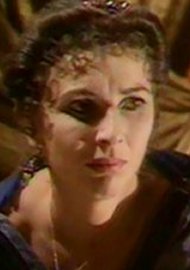 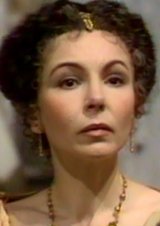 I Claudius
Episode 2.2 - “Some Justice”
				Bringing characters to life
				Tiberius – very weak
				Piso – object of sympathy?
				Plancina – devious sellout
				Agrippina – bent on revenge
				Germanicus – dead!
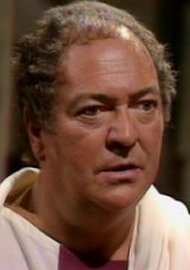 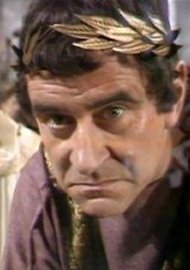 12-Marker
Already done general principles for 12-marker
	Possible titles
- How Tacitus presents character X
- How Tacitus shows sympathy / admiration for Germanicus and Plancina
- Should we feel any sympathy for Piso
- How Tacitus makes his narrative exciting
- Is Plancina the real villain?
- Is Germanicus the only admirable character?
Sympathy / Admiration
Section A – consummate professional
Sections B/E – suspicious behaviour
Section C – false hope / deathbed scene
Sections D/I – widespread reactions to death
Section F – pity for Agrippina’s situation
Section G – feelings at Rome / official decree
Section H – Agrippina arriving at Brundisium
Section J – Emperor’s insincerity / hypocrisy
Any Sympathy for Piso?
Section A – obvious bad behaviour!
Section B – suspicious behaviour
Section E – prejudged in spite of no evidence
Section F – excessive joy
Sections G/K – Tiberius really behind it?
Section L – Tiberius sells him out?
Section N – No chance of a fair trial
Section O – Plancina’s betrayal
Interesting / Exciting
Implication
Moving scenes
Strong emotions
Graphic details
Betrayal
Fast moving narrative
Intrigue
Vivid characterisation
(Just a few examples – say anything sensible)
Plancina the Real Villain?
Section A – even worse behaviour than Piso?
Section B – insinuations not connected to her
Section E – friends with Martina
Section F – even grosser reaction to death than Piso’s?
Section O 	– Equally strong popular contempt
				– Abandons husband

And gets away with it!
Only G Admirable?
Section A 		– Agrippina also not rising to it?
Section C 		– Friends
Section D/G 	– Everyone else!
Section F 		– Agrippina very positive light
Section J/K 	– People risking own lives in Rome
Section M 		– Friends
Section O 		– Piso?
finis (tandem!)
Other G&P resources – delighted to offer
(email d.stephenson@warwickschool.org)

THANKS FOR LISTENING